vc-2. Visual Studio C++ のデバッガー（Visual Studio C++ の機能と操作演習，全5回）
https://www.kkaneko.jp/cc/vc/index.html
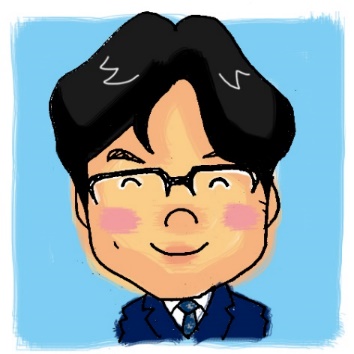 金子邦彦
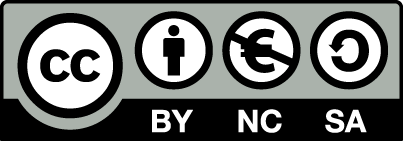 1
目次
2-1. デバッガーの機能
2-2. ステップオーバー機能
2-3. 変数の変化，プログラム実行の流れ
2
2-1 デバッガーの機能
3
2-1 デバッガー
デバッガーとは、プログラムの不具合（バグ）の発見や修正を支援するソフトウェアのこと
※ バグを自動的に取り除いてくれるわけではない
主な機能
◆ ブレークポイント機能：　プログラムの実行中断
◆ トレース機能：　プログラム実行中に変数の値などを表示
4
Visual Studio 2015 でのブレークポイント設定手順
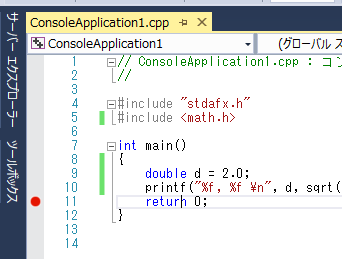 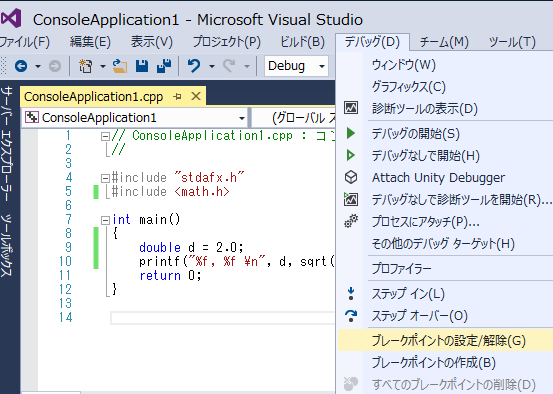 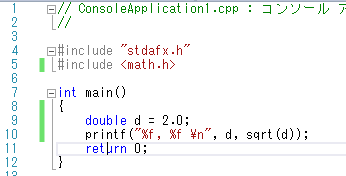 赤丸
① 「return 0;」の行を
マウスでクリック
③ ブレークポイントが設定されるので確認
② 「デバッグ」→「ブレークポイントの設定/解除」
ブレークポイントを解除したいときは赤丸をクリック
※ 同様の操作で、ブレークポ
イントの設定もできる
ブレークポイントとは、
プログラムの実行を中断
させたい行．複数設定可
5
Visual Studio 2015 でのデバッガー起動手順
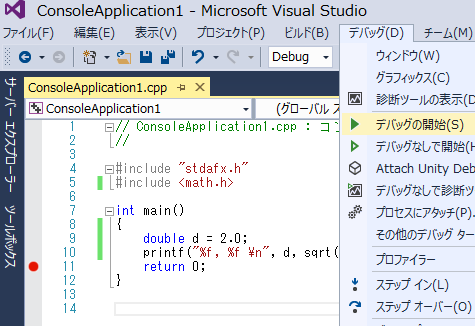 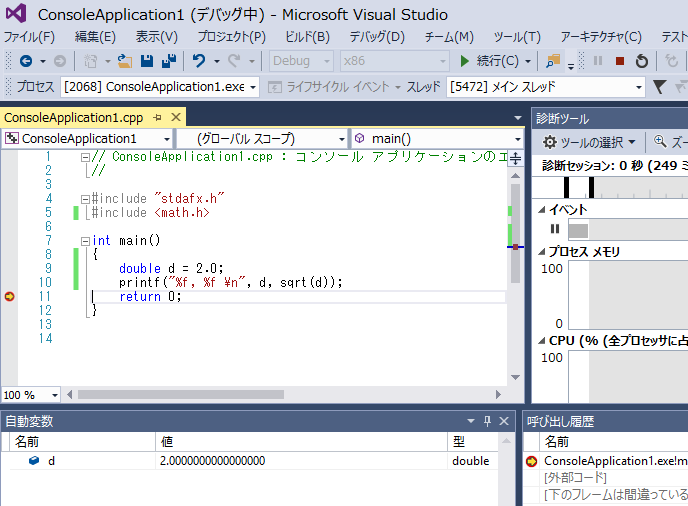 ① 「デバッグ」
→ 「デバッグの開始」
形が変化！　これは、プログラムの実行が、ここで中断していることを示す
ブレークポイントが設定された状態で、デバッガーを起動しようとしている
6
パソコン演習
Visual Studio 2015 で「return 0;」の行にブレークポイントを設定しなさい

Visual Studio 2015 でデバッガーを起動しなさい．「return 0;」の行で、実行が中断することを確認しなさい

あとで使うので、中断したままにしておくこと
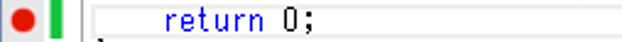 7
2-2 ステップ実行機能
8
2-1 ステップ実行機能
ステップ実行機能を使うことで、
変数の値の変化			
     ※ 変数名と値の対応表
メモリ中のデータの変化	※ ダンプリスト形式
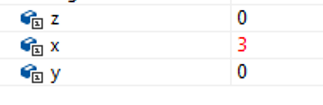 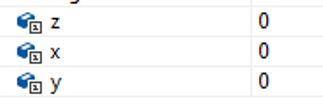 変数 x の値が 0 から 3 に変化
＜ステップ実行機能で表示できる＞
9
ステップ実行の種類
ステップオーバー  F10キー
プログラム実行を１行進める．関数の中に入らない

ステップイン  F11キー
プログラム実行を１行進める．関数の中に入る

ステップアウト　Shift と F1１キー同時押し
関数の外に出る
※ 「関数」は、
プログラミング言語の関数のこと
10
Visual C++ のソースファイル例
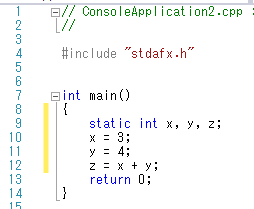 ← ４行追加
自動生成されたプログラムを活用（４行追加するだけ）
11
Visual C++ のソースファイル例
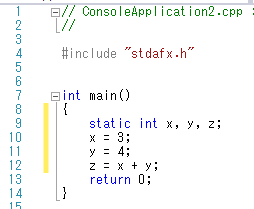 変数 x に値 3 をセット
変数 y に値 4 をセット
x と ｙ の値を足して、
結果を z に格納
※ 「static int x, y, z;」の「static」は、変数 x, y, z のメモリへの格納法をコントロールするキーワード
12
変数の値の変化
この行で、 x の値は 3 に変化
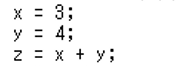 この行で、 y の値は 4 に変化
この行で、 z の値は 7 に変化
13
パソコン演習
Visual Studio 2015 を起動しなさい
Visual Studio 2015 で、Win32 コンソールアプリケーション用プロジェクトを新規作成しなさい
ステップオーバー機能
プロジェクトの「名前」は何でもよい
14
Visual Studio 2015 で Win 32 コンソールアプリケーション用プロジェクトの新規作成 (1/2)
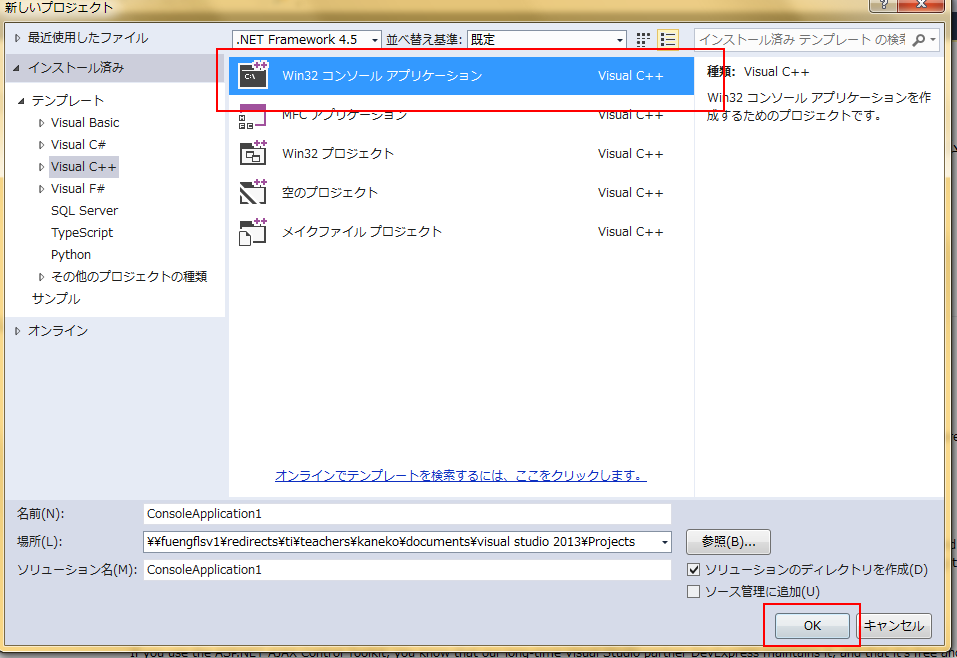 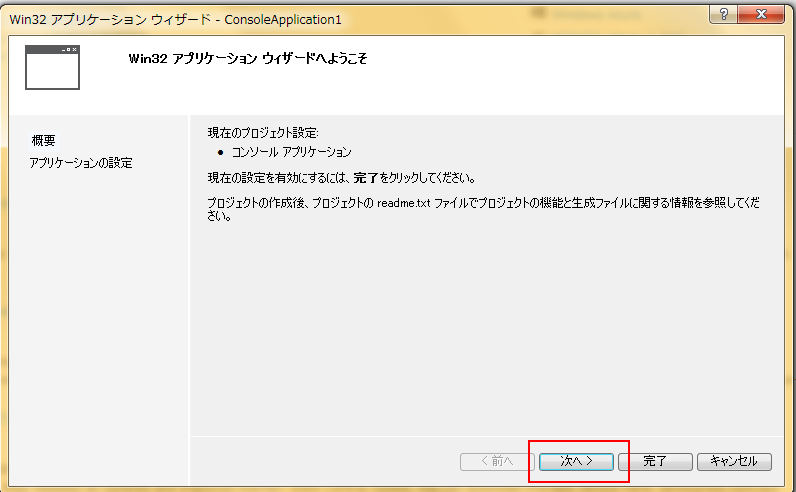 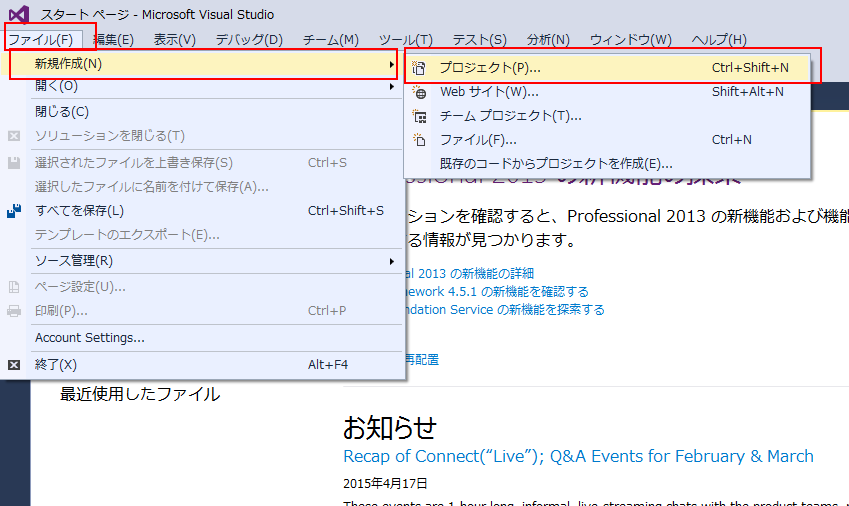 名前は変えなくてもよい
① 「ファイル」→
「新規作成」
→「プロジェクト」
② 「Visual C++」→
「Win32コンソールアプリケーション」→「OK」
③ 「次へ」
※ 次ページに続く
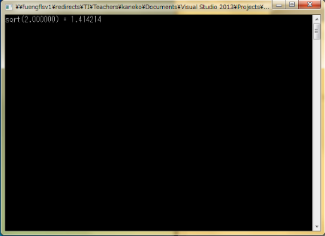 Win32コンソールアプリケーションとは，起動すると，Win32コンソール（例えば右図）が開くアプリのこと
15
Visual Studio 2015 で Win 32 コンソールアプリケーション用プロジェクトの新規作成 (2/2)
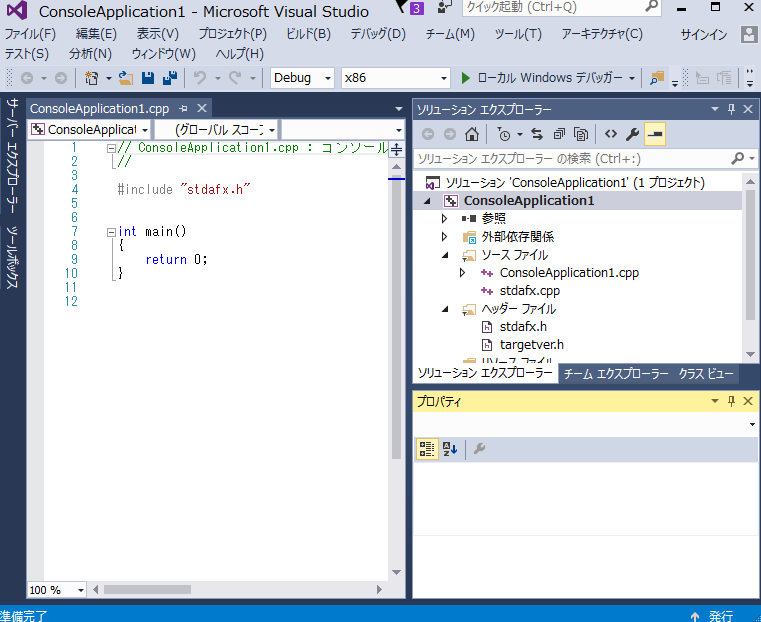 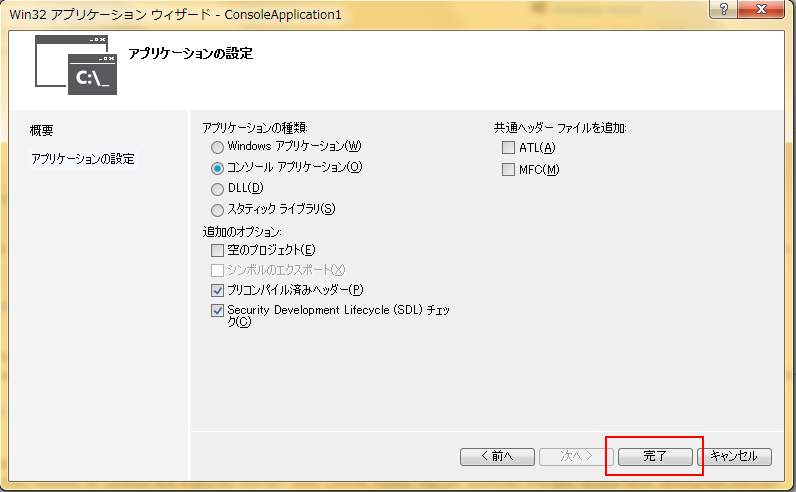 ④ 「完了」をクリック
⑤ プロジェクトが新規作成されるので確認
16
Visual Studio 2015 の Win 32 コンソールアプリケーション用プロジェクト
編集中のファイル名が表示
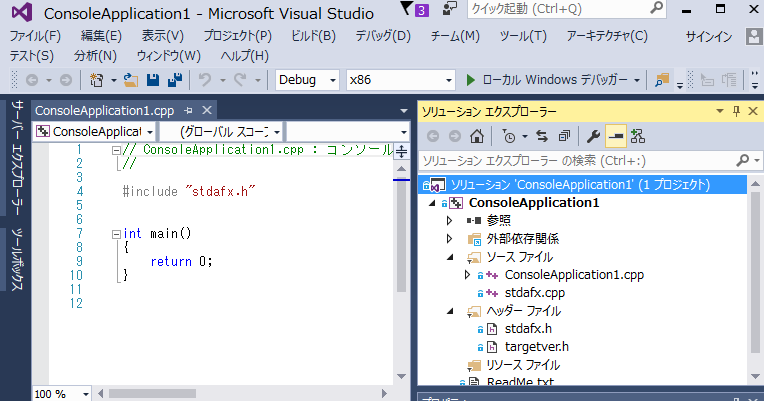 ソースファイルを
クリックすると
エディタが
自動で開く
※ Win32 コンソールアプリケーション用プロジェクトを新規作成したとき、エディタが自動で開くので、そのまま使ってよい
17
Visual Studio 2015 のエディタを使って、ソースファイルを編集しなさい
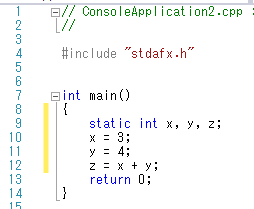 ← ４行追加
18
ビルドしなさい．ビルドのあと「１　正常終了、０　失敗」の表示を確認しなさい　
→　表示されなければ、プログラムのミスを自分で確認し、修正して、ビルドをやり直す
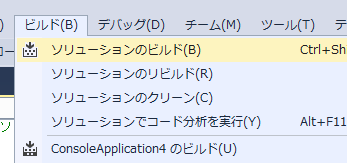 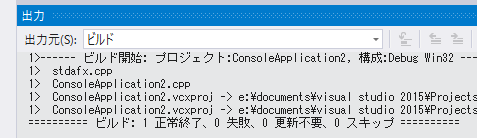 19
Visual Studio 2015 で「x = 3;」の行に、ブレークポイントを設定しなさい
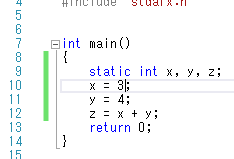 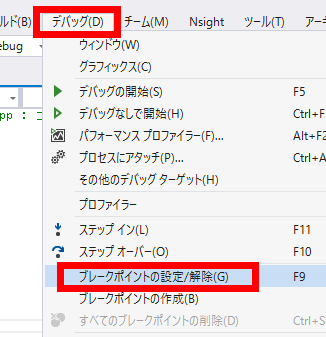 ② 「デバッグ」→「ブレークポイントの設定/解除」
① 「x = 3;」の行を
マウスでクリック
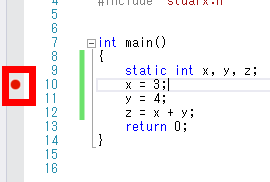 ③ ブレークポイントが設定されるので確認
赤丸がブレークポイントの印
20
Visual Studio 2015 で、デバッガーを起動しなさい．




「x = 3;」の行で、実行が中断することを確認しなさい
     あとで使うので、中断したままにしておくこと
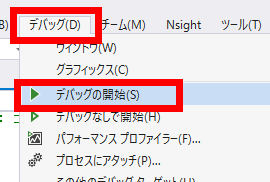 「デバッグ」
→ 「デバッグの開始」
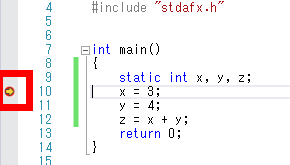 「x = 3;」の行で実行が
中断している
21
「x = 3;」の行で、実行が中断した状態で、変数の値を表示させなさい．手順は次の通り．
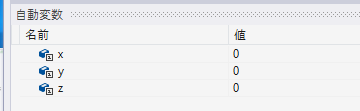 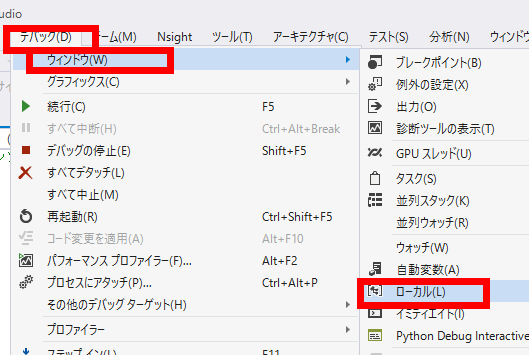 変数 x, y, z の値はすべて０
② 変数名と値の対応表が
表示される
①「デバッグ」
→ 「ウインドウ」
→　「ローカル」
「x = 3;」は未実行で　あることを確認！
22
１回だけステップオーバーの操作を行い、変数 x の値が 3 に変化することを確認しなさい．
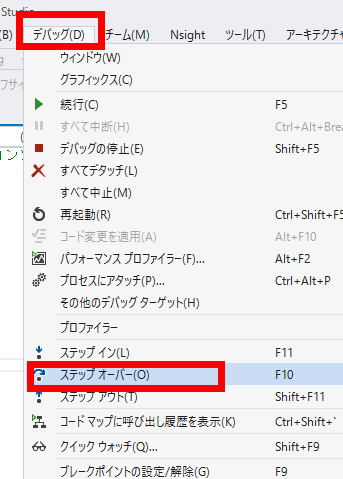 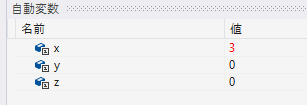 変数 x の値が 3 に変化！
「デバッグ」
→ 「ステップオーバー」
（あるいは F10 キー）
「x = 3;」が実行された
23
もう１回だけステップオーバーの操作を行い、変数 y の値が 4 に変化することを確認しなさい．
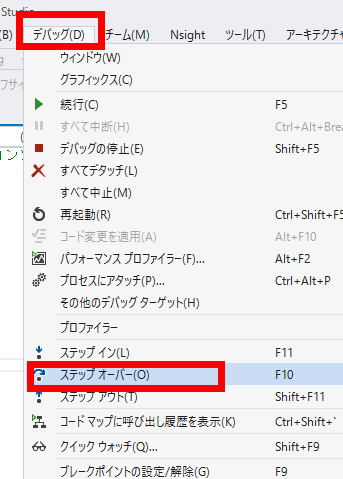 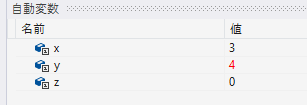 変数 y の値が 4 に変化！
「デバッグ」
→ 「ステップオーバー」
（あるいは F10 キー）
「y = 4;」が実行された
24
もう１回だけステップオーバーの操作を行い、変数 z の値が 7 に変化することを確認しなさい．
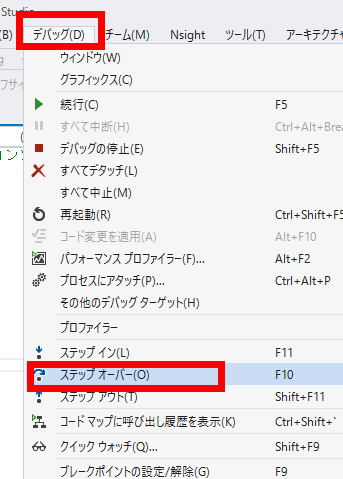 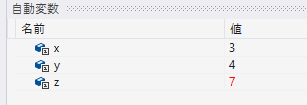 変数 z の値が 7 に変化！
「デバッグ」
→ 「ステップオーバー」
（あるいは F10 キー）
「z = x + y;」が実行された
25
最後に、プログラム実行の続行の操作を行いなさい。これで、デバッガーが終了する。
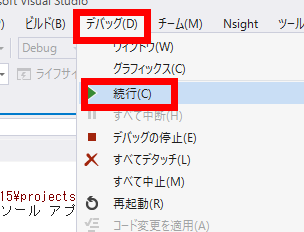 「デバッグ」
→ 「続行」
26
2-3 変数の変化，プログラム実行の流れ
27
繰り返しの例
y
x
Visual C++ のプログラム
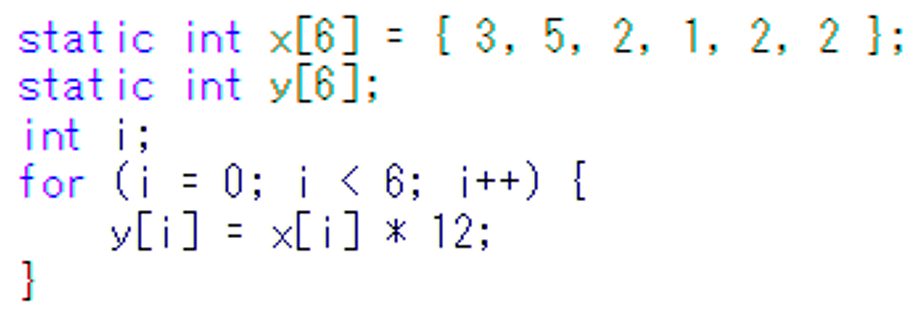 繰り返す処理
i の値は 0 → 1 → 2 → 3 → 4 → 5
と変化し，全部済んだら終わる
28
パソコン演習
Visual Studio 2015 を起動しなさい
Visual Studio 2015 で、Win32 コンソールアプリケーション用プロジェクトを新規作成しなさい
プロジェクトの「名前」は何でもよい
29
Visual Studio 2015 のエディタを使って、ソースファイルを編集しなさい
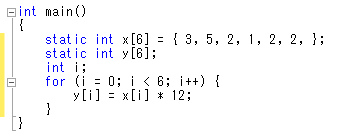 ６行追加
30
ビルドしなさい．ビルドのあと「１　正常終了、０　失敗」の表示を確認しなさい　
→　表示されなければ、プログラムのミスを自分で確認し、修正して、ビルドをやり直す
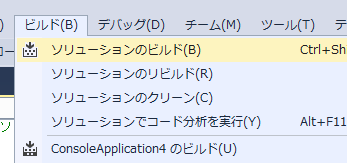 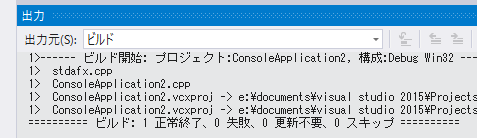 31
Visual Studio 2015 で「for (i = 0; …」の行に、ブレークポイントを設定しなさい
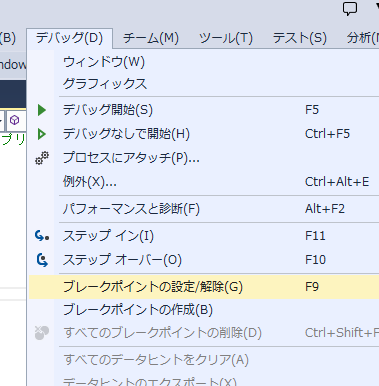 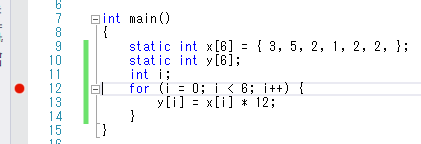 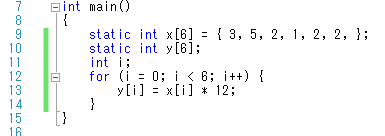 ③ ブレークポイントが設定されるので確認．
赤丸がブレークポイントの印
① 「 for (i = 0;」の行をマウスでクリック
② 「デバッグ」→「ブレークポイントの設定/解除」
32
Visual Studio 2015 で、デバッガーを起動しなさい．




「for (i = 0; …」の行で、実行が中断することを確認しなさい
     あとで使うので、中断したままにしておくこと
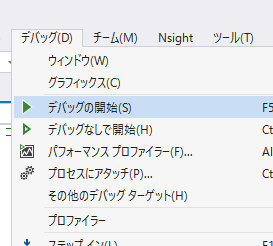 「デバッグ」
→ 「デバッグ開始」
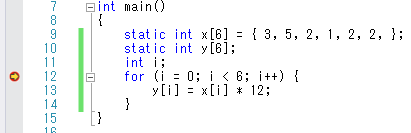 「for (i = 0; …」の行で実行が
中断している
33
「for (i = 0; …」の行で、実行が中断した状態で、変数の値を表示させなさい．手順は次の通り．
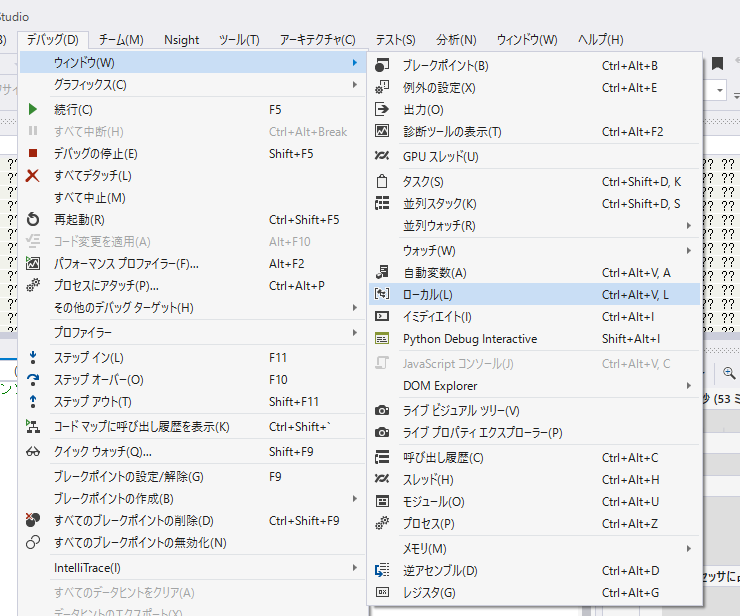 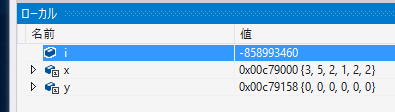 ② 変数名と値の対応表が
表示される
①「デバッグ」
→ 「ウインドウ」
→　「ローカル」
※ 次ページに拡大図
34
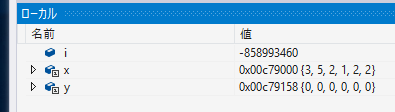 変数 i の値は、変な値に
なっているはず
「y[i] = x[i] * 12;」は
未実行であることを確認！
35
ステップオーバーの操作を１回ずつ行いながら、実行の流れを確認しなさい．
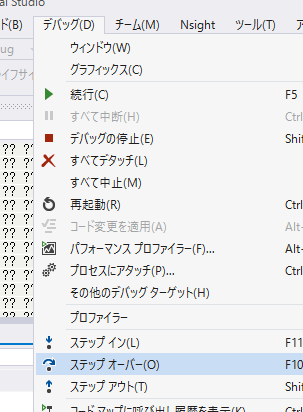 「デバッグ」
→ 「ステップオーバー」
（あるいは F10 キー）
36
最後に、プログラム実行の再開の操作を行いなさい。これで、デバッガーが終了する。
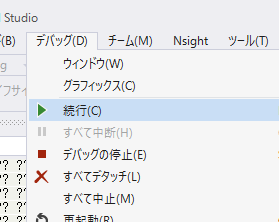 「デバッグ」
→ 「続行」
37
パソコン演習
Visual Studio 2015 を起動しなさい
Visual Studio 2015 で、Win32 コンソールアプリケーション用プロジェクトを新規作成しなさい
プロジェクトの「名前」は何でもよい
38
Visual Studio 2015 のエディタを使って、ソースファイルを編集しなさい
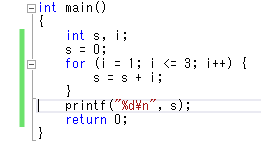 ← 追加
39
ビルドしなさい．ビルドのあと「１　正常終了、０　失敗」の表示を確認しなさい　
→　表示されなければ、プログラムのミスを自分で確認し、修正して、ビルドをやり直す
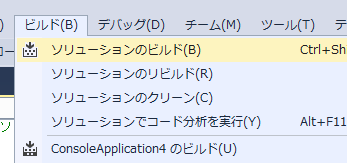 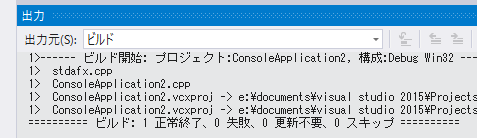 40
Visual Studio 2015 で「s = 0;」の行に、ブレークポイントを設定しなさい
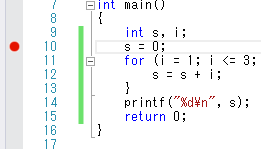 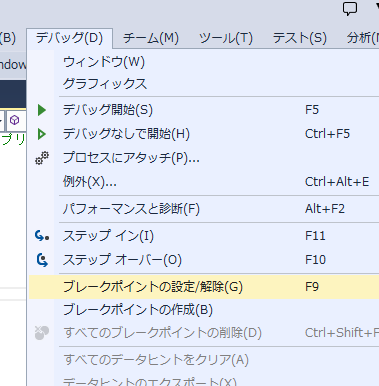 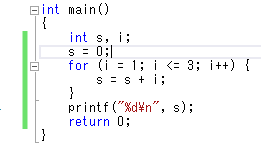 ① 「s = 0;」の行を
マウスでクリック
② 「デバッグ」→「ブレークポイントの設定/解除」
③ ブレークポイントが設定されるので確認．
赤丸がブレークポイントの印
41
Visual Studio 2015 で、デバッガーを起動しなさい．




「s = 0;」の行で、実行が中断することを確認しなさい
     あとで使うので、中断したままにしておくこと
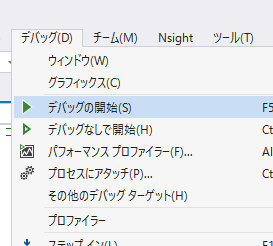 「デバッグ」
→ 「デバッグの開始」
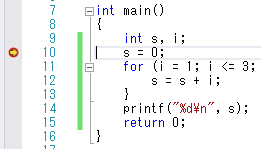 「s = 0;」の行で実行が
中断している
黄色の
矢印
42
「s = 0;」の行で、実行が中断した状態で、変数の値を表示させなさい．手順は次の通り．
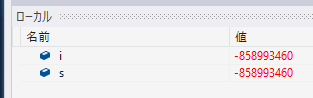 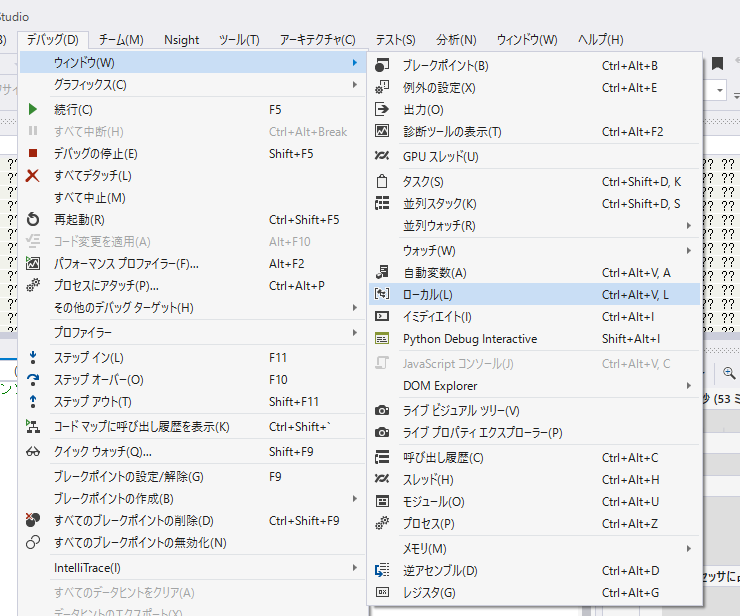 ② 変数名と値の対応表が
表示される
変数の値がおかしい
→　これは正しい動作。
今の時点では，
「s = 0;」は未実行であることを確認！
①「デバッグ」
→ 「ウインドウ」
→　「ローカル」
43
ステップオーバーの操作を１回ずつ行いながら、実行の流れと、変数 s, i の値の変化を確認しなさい．
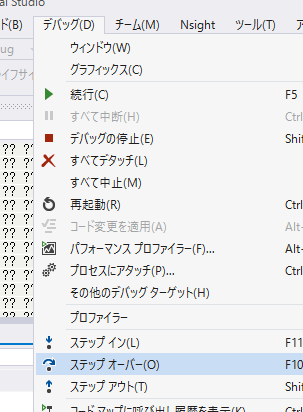 「デバッグ」
→ 「ステップオーバー」
（あるいは F10 キー）
44
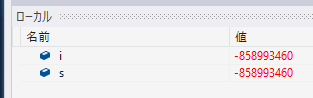 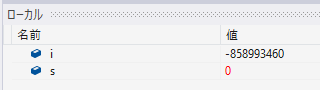 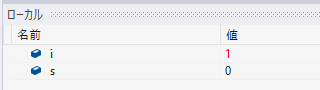 さらに続ける
45
最後に、プログラム実行の再開の操作を行いなさい。これで、デバッガーが終了する。
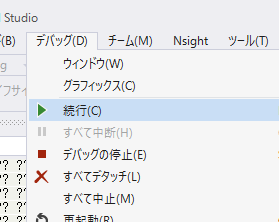 「デバッグ」
→ 「続行」
46